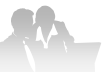 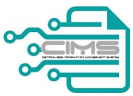 PANDUAN PENGGUNA
Perakuan Kebenaran Khas
Version 1.0
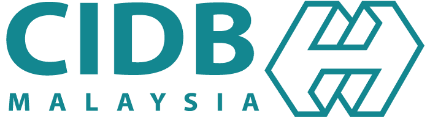 ISI KANDUNGAN
1. PENDAFTARAN BARU PERAKUAN KEBENARAN KHAS 				   			03-09
2
Pendaftaran Baru Perakuan Kebenaran Khas
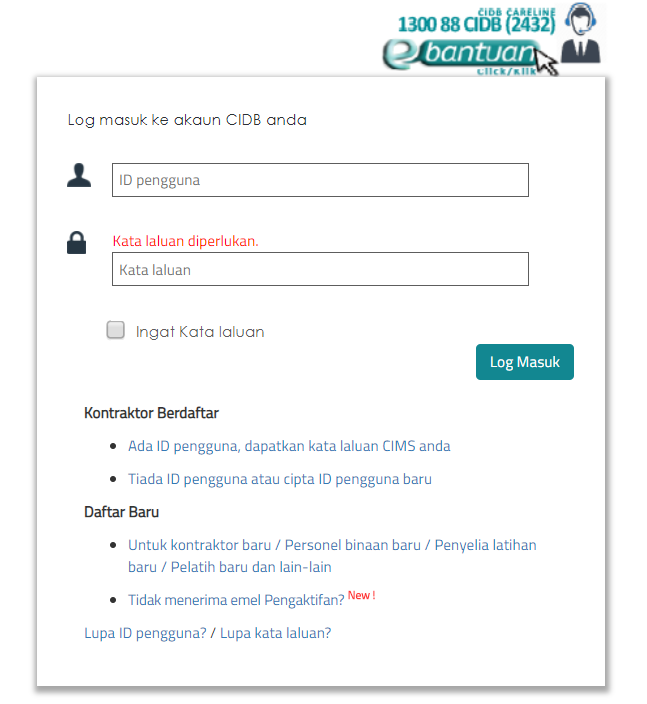 Masukkan ID Pengguna dan Kata Laluan anda, dan klik “Log Masuk”.
1
2
3
4
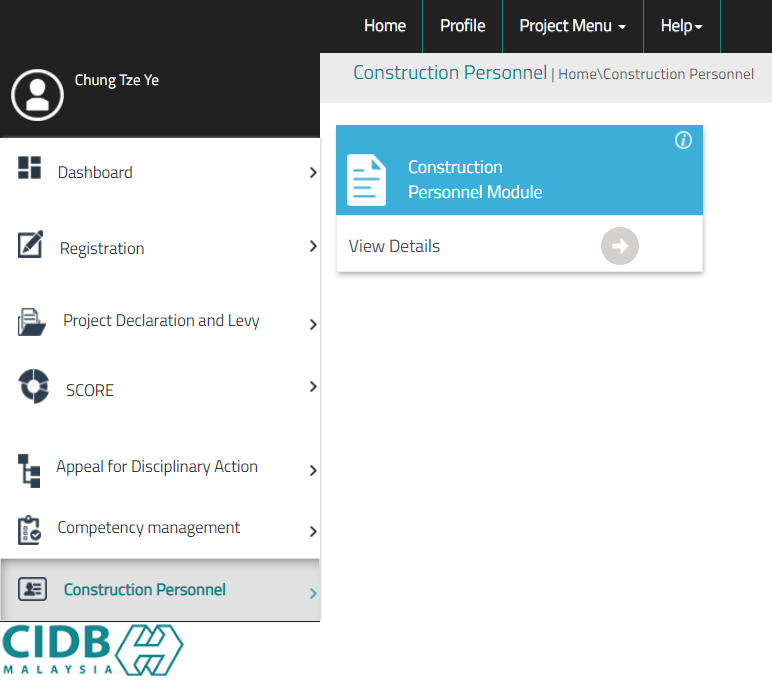 Klik “Construction Personnel” dan klik “View Details” di butang “Construction Personnel Module”
.
2
1
5
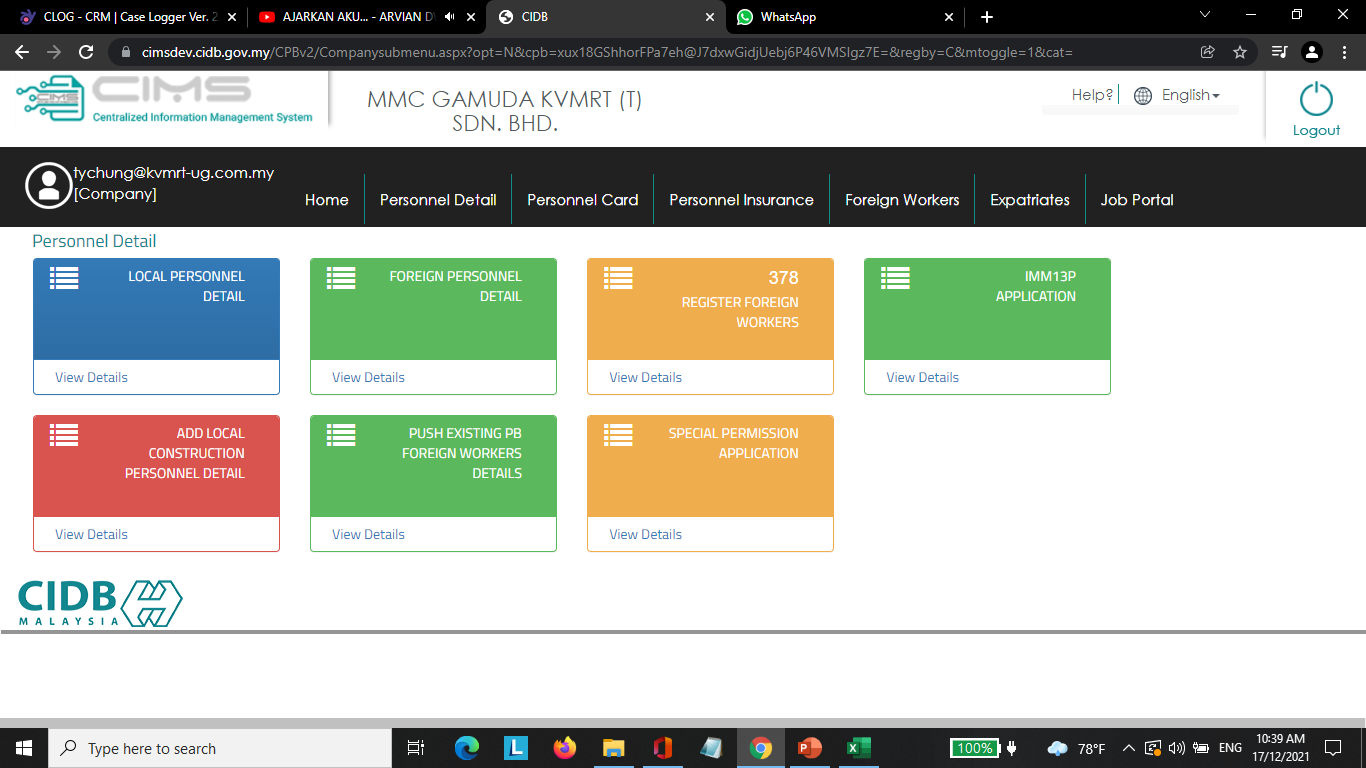 ABC SDN. BHD.
Klik “Personel Detail” di butang menu dan Klik “Special Permission Application” untuk meneruskan permohonan baru.
1
abc123@xxxx.com.
2
6
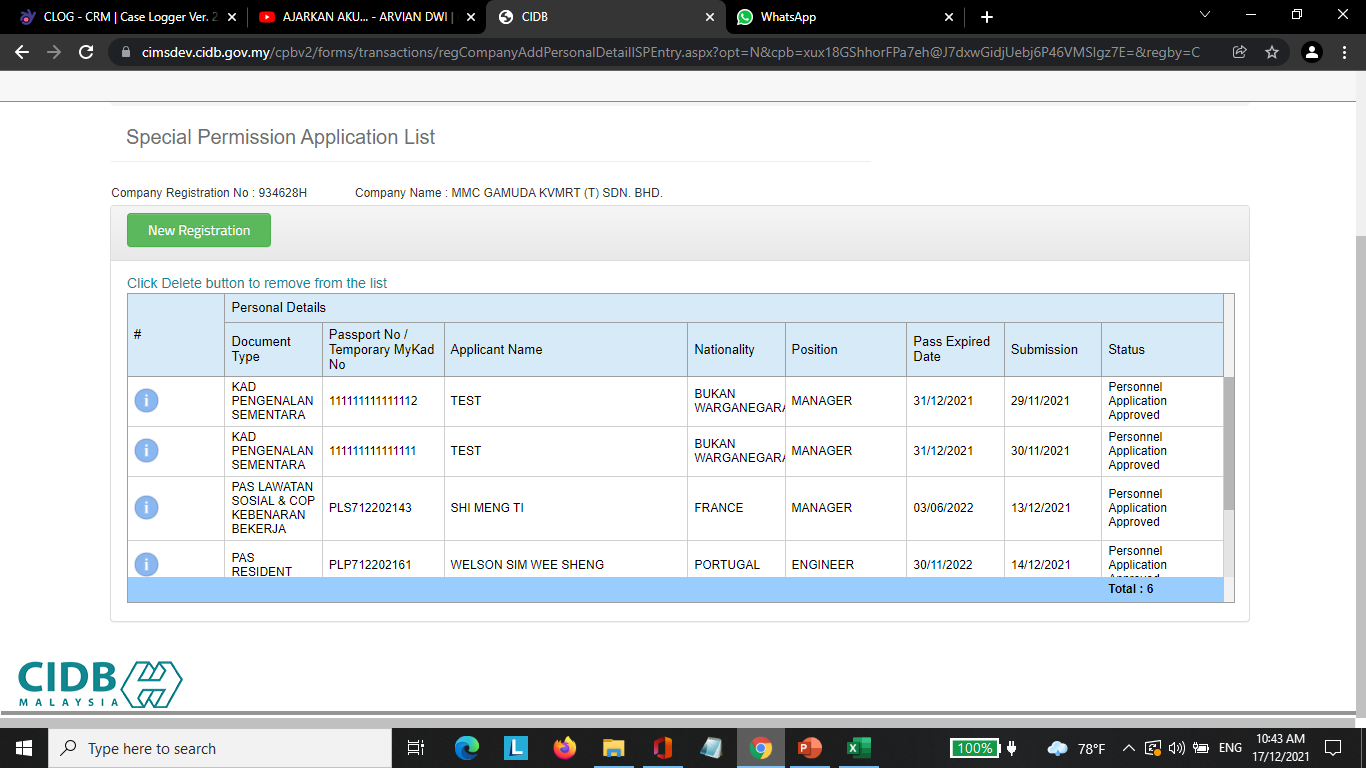 NOTA:
Untuk meneruskan dengan proses permohonan pendaftaran Perakuan Kebenaran Khas , klik pada butang “New Registration” untuk ke skrin seterusnya.
Maklumat personel yang telah didaftarkan akan dipaparkan di dalam senarai “Personal Details” seperti skrin di atas.
7
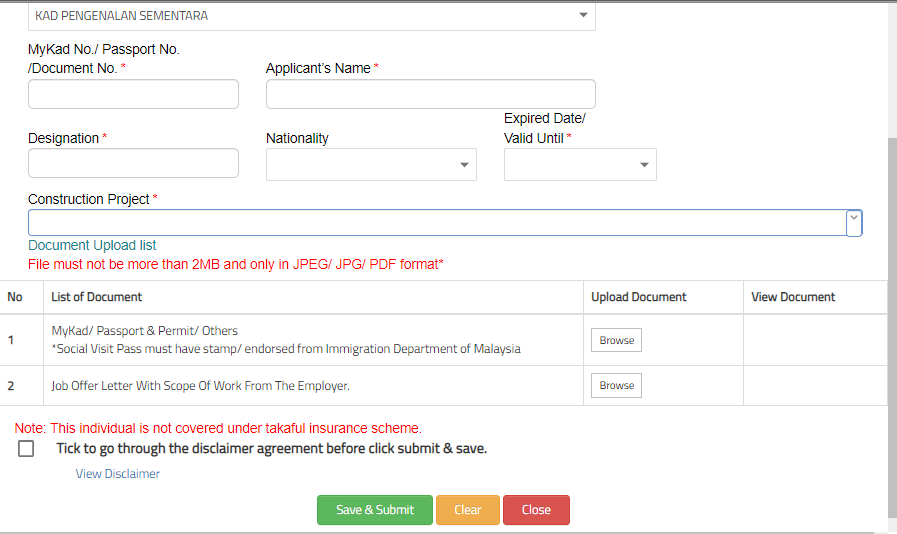 NOTA:
Sila isikan maklumat seperti di atas, dengan lengkap. Maklumat yang bertanda (*) adalah mandatori. 
Tekan butang “Save & Submit” untuk ke skrin seterusnya.
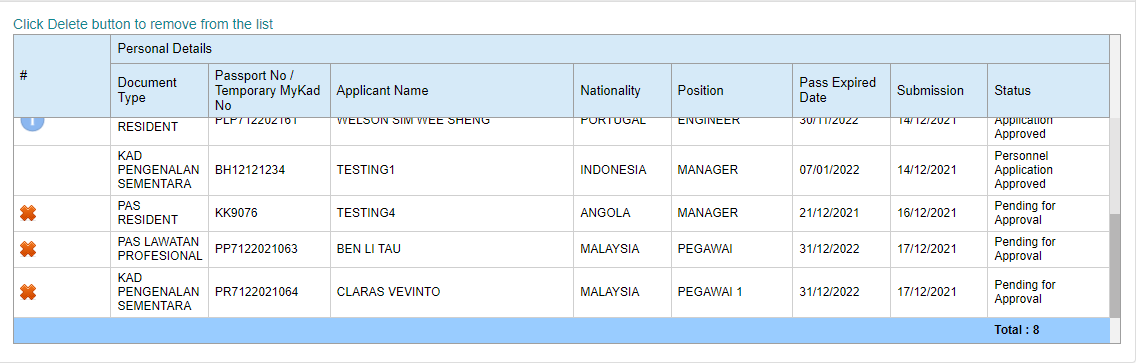 NOTA:
Setelah selesai proses pendaftaran, maklumat Pendaftaran personel tersebut akan terpapar pada bahagian “Personal Details” dan pada bahagian status akan terpapar “Pending for Approval”
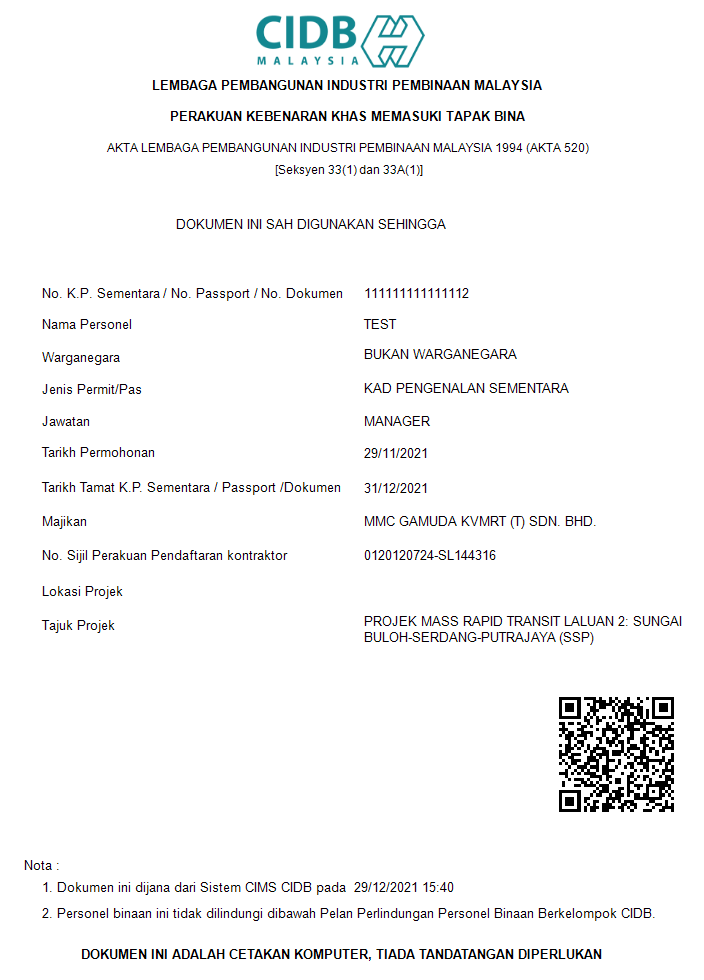 Contoh Perakuan Kebenaran Khas
10